CASE STUDY 1
DR RAHUL CHAKRABARTI, FRANZCO
NEURO-OPHTHALMOLOGY
EARLY CAREER OPTOMETRY SESSION, 29TH NOVEMBER, 2021
PRESENTING COMPLAINT
61 yo female
3 day history of pain behind right eye
Constant, dull ache, radiation to the jaw
No aggravating or alleviating factors
Had a slipped from a chair landing on head + neck in the week prior, no loss of consciousness
No trauma / chiropractic treatment
Past ophthalmic history: reading glasses only
Medical history: high cholesterol (controlled with a tablet)
Nil allergies
Social history: non smoker, nil alcohol
examination
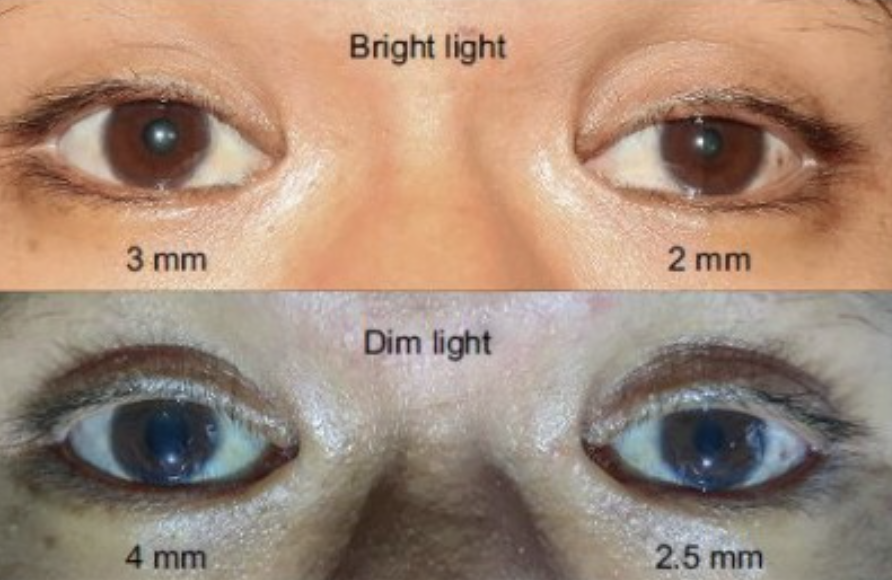 VA OD 6/6 OS 6/12 (no improvement with pinhole)
IOP 17 A 18
Ocular motility: full
Slit lamp exam – normal anterior and posterior segment. Normal discs.
Pupils (see photo)
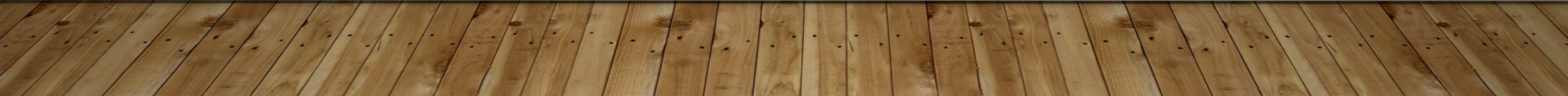 questions
What is your diagnosis?
What are your differentials, and why?
If this patient came into your daily clinic, how would you manage them?
Further history
Further examination / in-clinic tests
Referral (if necessary, urgency of that and why?)